2021 International Arbitration Update
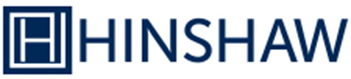 Ed Lenci, Hinshaw & Culberson LLP
ARIAS•U.S. & FINRA Arbitrator
May 6, 2021
2:45 PM – 3:35 PM
#ARIASUS • www.arias-us.org
Three Key Development Since May 2020
ARIAS•U.S. 2021 Spring Conference • www.arias-us.org
2
1st development:
SCOTUS will decide if a private commercial arbitration outside the U.S. is “a proceeding in a foreign or international tribunal” for purposes of 28 U.S.C. § 1782, which facilitates discovery in the U.S. in aid of proceedings in a foreign or international tribunal.
ARIAS•U.S. 2021 Spring Conference • www.arias-us.org
3
1st development:
SCOTUS will decide if a private commercial arbitration outside the U.S. is “a proceeding in a foreign or international tribunal” for purposes of 28 U.S.C. § 1782, which facilitates discovery in the U.S. in aid of proceedings in a foreign or international tribunal. 

2nd development:
SCOTUS decided that a non-signatory to an agreement to arbitrate can be bound to it in cases under the New York Convention if applicable local law permits.
ARIAS•U.S. 2021 Spring Conference • www.arias-us.org
4
1st development:
SCOTUS will decide if a private commercial arbitration outside the U.S. is “a proceeding in a foreign or international tribunal” for purposes of 28 U.S.C. § 1782, which facilitates discovery in the U.S. in aid of proceedings in a foreign or international tribunal. 

2nd development:
SCOTUS decided that a non-signatory to an agreement to arbitrate can be bound to it in cases under the New York Convention if applicable local law permits.

3rd development:
Brexit is complete.
ARIAS•U.S. 2021 Spring Conference • www.arias-us.org
5
1st Development
SCOTUS will decide if a private commercial arbitration outside the U.S. is “a proceeding in a foreign or international tribunal” for purposes of 28 U.S.C. § 1782, which facilitates discovery in the U.S. in aid of proceedings in a foreign or international tribunal.
ARIAS•U.S. 2021 Spring Conference • www.arias-us.org
6
28 U.S.C. § 1782 facilitates discovery in the U.S., in accordance with the Federal Rules of Civil Procedure, to aid in proceedings before a foreign or international tribunal.
ARIAS•U.S. 2021 Spring Conference • www.arias-us.org
7
28 U.S.C. § 1782, “Assistance to foreign and international tribunals and to litigants before such tribunals”
(a)The district court [in the U.S.] of the district in which a person resides or is found may order him to give his testimony or statement or to produce a document or other thing for use in a proceeding in a foreign or international tribunal[.] The order may be made pursuant to a letter rogatory issued, or request made, by a foreign or international tribunal or upon the application of any interested person[.]. …To the extent that the order does not prescribe otherwise, the testimony or statement shall be taken, and the document or other thing produced, in accordance with the Federal Rules of Civil Procedure.
ARIAS•U.S. 2021 Spring Conference • www.arias-us.org
8
Servotronics, Inc., Petitioner v. Rolls-Royce PLC, et al., Respondents,Supreme Court Docket No. 20-794, Petition for Certiorari, 12/7/2020
QUESTION PRESENTED TO SCOTUS Whether the phrase “foreign or international tribunal” in 28 U.S.C. §1782(a) “encompasses private commercial arbitral tribunals, as the Fourth and Sixth Circuits have held, or excludes such tribunals without expressing an exclusionary intent, as the Second, Fifth, and, in the case below, the Seventh Circuit, have held.”   
The petition and opposition are in the materials.
ARIAS•U.S. 2021 Spring Conference • www.arias-us.org
9
On March 22, 2021, due to the split among the federal Circuit Courts, SCOTUS granted certiorari.
ARIAS•U.S. 2021 Spring Conference • www.arias-us.org
10
The split: the nays
ARIAS•U.S. 2021 Spring Conference • www.arias-us.org
11
The split: the nays
Nat’l Broadcasting Co. v. Bear Stearns & Co., 165 F.3d 184 (2d Cir. 1999): a private commercial arbitration conducted in Mexico under the auspices of the ICC, a private based in France.
ARIAS•U.S. 2021 Spring Conference • www.arias-us.org
12
The split: the nays
Nat’l Broadcasting Co. v. Bear Stearns & Co., 165 F.3d 184 (2d Cir. 1999): a private commercial arbitration conducted in Mexico under the auspices of the ICC, a private based in France. 
Hanwei Guo v. Deutsche Bank Sec., 965 F.3d 96 (2d Cir. 2020): a private commercial arbitration before the China International Economic and Trade Arbitration Commission (“CIETAC”). CIETAC’s operated independent of the Chinese government, the arbitration was conducted pursuant to CIETAC’s rules for private arbitrations and, under those rules, CIETAC’s jurisdiction depended entirely on the parties’ agreement.
ARIAS•U.S. 2021 Spring Conference • www.arias-us.org
13
The split: the nays
Nat’l Broadcasting Co. v. Bear Stearns & Co., 165 F.3d 184 (2d Cir. 1999): a private commercial arbitration conducted in Mexico under the auspices of the ICC, a private based in France. 
Hanwei Guo v. Deutsche Bank Sec., 965 F.3d 96 (2d Cir. 2020): a private commercial arbitration before the China International Economic and Trade Arbitration Commission (“CIETAC”). CIETAC’s operated independent of the Chinese government, the arbitration was conducted pursuant to CIETAC’s rules for private arbitrations and, under those rules, CIETAC’s jurisdiction depended entirely on the parties’ agreement.
Republic of Kazakhstan v. Biedermann Int’l, 168 F.3d 880 (5th Cir. 1999): a proceeding before the Arbitration Institute of the Stockholm Chamber of Commerce involving the Republic of Kazakhstan and a private entity. The 5th Circuit expressed followed the Second Circuit’s decision in NBC.
ARIAS•U.S. 2021 Spring Conference • www.arias-us.org
14
The split: the nays
Nat’l Broadcasting Co. v. Bear Stearns & Co., 165 F.3d 184 (2d Cir. 1999): a private commercial arbitration conducted in Mexico under the auspices of the ICC, a private based in France. 
Hanwei Guo v. Deutsche Bank Sec., 965 F.3d 96 (2d Cir. 2020): a private commercial arbitration before the China International Economic and Trade Arbitration Commission (“CIETAC”). CIETAC’s operated independent of the Chinese government, the arbitration was conducted pursuant to CIETAC’s rules for private arbitrations and, under those rules, CIETAC’s jurisdiction depended entirely on the parties’ agreement.
Republic of Kazakhstan v. Biedermann Int’l, 168 F.3d 880 (5th Cir. 1999): a proceeding before the Arbitration Institute of the Stockholm Chamber of Commerce involving the Republic of Kazakhstan and a private entity. The 5th Circuit expressed followed the Second Circuit’s decision in NBC.
Servotronics, Inc. v. Rolls-Royce PLC, 975 F.3d 689 (7th Cir. 2020): a private commercial arbitration in Birmingham, England, under the rules of the Chartered Institute of Arbitrators. The 7th Circuit expressly joined the Second and Fifth Circuits, in NBC and Biedermann, respectively.
ARIAS•U.S. 2021 Spring Conference • www.arias-us.org
15
Why “no”?
ARIAS•U.S. 2021 Spring Conference • www.arias-us.org
16
Why “no”?
Section 7 of the FAA affords much narrower discovery than 28 U.S.C. § 1782, so interpreting “a foreign or international tribunal” to mean a private commercial arbitration would cause a conflict with Section 7.
ARIAS•U.S. 2021 Spring Conference • www.arias-us.org
17
Why “no”?
Section 7 of the FAA affords much narrower discovery than 28 U.S.C. § 1782, so interpreting “a foreign or international tribunal” to mean a private commercial arbitration would cause a conflict with Section 7. 

The phrase “a foreign or international tribunal” is ambiguous and nothing in the legislative history of 28 U.S.C. § 1782 showed that Congress intended that phrase to include private commercial arbitrations.
ARIAS•U.S. 2021 Spring Conference • www.arias-us.org
18
Why “no”?
Section 7 of the FAA affords much narrower discovery than 28 U.S.C. § 1782, so interpreting “a foreign or international tribunal” to mean a private commercial arbitration would cause a conflict with Section 7. 

The phrase “a foreign or international tribunal” is ambiguous and nothing in the legislative history of 28 U.S.C. § 1782 showed that Congress intended that phrase to include private commercial arbitrations.
Parties agree to arbitrate in large part due to arbitration’s cost-effectiveness and efficiency and that puts it at odds with the broad discovery of the Fed. R. Civ. Pr.
ARIAS•U.S. 2021 Spring Conference • www.arias-us.org
19
Why “no”?
Section 7 of the FAA affords much narrower discovery than 28 U.S.C. § 1782, so interpreting “a foreign or international tribunal” to mean a private commercial arbitration would cause a conflict with Section 7. 

The phrase “a foreign or international tribunal” is ambiguous and nothing in the legislative history of 28 U.S.C. § 1782 showed that Congress intended that phrase to include private commercial arbitrations.
Parties agree to arbitrate in large part due to arbitration’s cost-effectiveness and efficiency and that puts it at odds with the broad discovery of the Fed. R. Civ. Pr.
Intel Corp. v. Advanced Micro Devices, Inc., 542 U.S. 241 (2004), involved a proceeding before the EU’s primary antitrust law enforcer, the Directorate-General for Competition.
ARIAS•U.S. 2021 Spring Conference • www.arias-us.org
20
Why “no”?
Section 7 of the FAA affords much narrower discovery than 28 U.S.C. § 1782, so interpreting “a foreign or international tribunal” to mean a private commercial arbitration would cause a conflict with Section 7. 

The phrase “a foreign or international tribunal” is ambiguous and nothing in the legislative history of 28 U.S.C. § 1782 showed that Congress intended that phrase to include private commercial arbitrations.
Parties agree to arbitrate in large part due to arbitration’s cost-effectiveness and efficiency and that puts it at odds with the broad discovery of the Fed. R. Civ. Pr.
Intel Corp. v. Advanced Micro Devices, Inc., 542 U.S. 241 (2004), involved a proceeding before the EU’s primary antitrust law enforcer, the Directorate-General for Competition.
Professor Hans Smit said so.
ARIAS•U.S. 2021 Spring Conference • www.arias-us.org
21
Prof. Hans Smit
ARIAS•U.S. 2021 Spring Conference • www.arias-us.org
The yays
#ARIASUS • www.arias-us.org
The yays
Servotronics, Inc. v. Boeing Co., 954 F.3d 209 (4th Cir. 2019): “arbitration in the United States is a congressionally endorsed and regulated process that is judicially supervised. …Thus, contrary to Boeing’s general assertion that arbitration is not a product of ‘government-conferred authority,’ under U.S. law, it clearly is. The UK Arbitration Act of 1996 provides no differently. …Indeed, the UK Act provides more governmental regulation and oversight than does the FAA.”
#ARIASUS • www.arias-us.org
The yays
Servotronics, Inc. v. Boeing Co., 954 F.3d 209 (4th Cir. 2019): “arbitration in the United States is a congressionally endorsed and regulated process that is judicially supervised. …Thus, contrary to Boeing’s general assertion that arbitration is not a product of ‘government-conferred authority,’ under U.S. law, it clearly is. The UK Arbitration Act of 1996 provides no differently. …Indeed, the UK Act provides more governmental regulation and oversight than does the FAA.” 

Abdul Latif Jameel Transp.Co. v. FedEx Corp., 939 F.3d 710 (6th Cir. 2019): relied on the ordinary meaning of the word “tribunal” in dictionaries in use in 1964, in legal writing and cases prior to 1964, and the phrase’s place in the overall statutory scheme.
#ARIASUS • www.arias-us.org
The yays
Servotronics, Inc. v. Boeing Co., 954 F.3d 209 (4th Cir. 2019): “arbitration in the United States is a congressionally endorsed and regulated process that is judicially supervised. …Thus, contrary to Boeing’s general assertion that arbitration is not a product of ‘government-conferred authority,’ under U.S. law, it clearly is. The UK Arbitration Act of 1996 provides no differently. …Indeed, the UK Act provides more governmental regulation and oversight than does the FAA.” 

Abdul Latif Jameel Transp.Co. v. FedEx Corp., 939 F.3d 710 (6th Cir. 2019): relied on the ordinary meaning of the word “tribunal” in dictionaries in use in 1964, in legal writing and cases prior to 1964, and the phrase’s place in the overall statutory scheme.

Intel Corp. v. Advanced Micro Devices, Inc. supports their conclusions.
#ARIASUS • www.arias-us.org
The yays
Servotronics, Inc. v. Boeing Co., 954 F.3d 209 (4th Cir. 2019): “arbitration in the United States is a congressionally endorsed and regulated process that is judicially supervised. …Thus, contrary to Boeing’s general assertion that arbitration is not a product of ‘government-conferred authority,’ under U.S. law, it clearly is. The UK Arbitration Act of 1996 provides no differently. …Indeed, the UK Act provides more governmental regulation and oversight than does the FAA.” 

Abdul Latif Jameel Transp.Co. v. FedEx Corp., 939 F.3d 710 (6th Cir. 2019): relied on the ordinary meaning of the word “tribunal” in dictionaries in use in 1964, in legal writing and cases prior to 1964, and the phrase’s place in the overall statutory scheme.

Intel Corp. v. Advanced Micro Devices, Inc. supports their conclusions.

Prof. Smit said so.
#ARIASUS • www.arias-us.org
What’s the right answer?
ARIAS•U.S. 2021 Spring Conference • www.arias-us.org
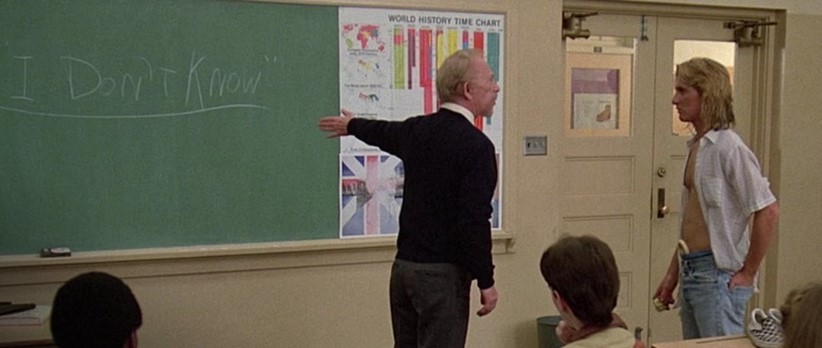 ARIAS•U.S. 2021 Spring Conference • www.arias-us.org
29
29
2nd Development
#ARIASUS • www.arias-us.org
GE Energy Power, June 1, 2020
GE Energy Power Conversion Fr. SAS, Corp. v. Outokumpu Stainless USA, LLC, 140 S. Ct. 1637,  207 L. Ed. 2d 1 (2020):
SCOTUS unanimously held that a respondent need not have signed the written agreement to arbitrate required by Article II of the New York Convention in order to be bound by that agreement if domestic legal doctrines permit.
ARIAS•U.S. 2021 Spring Conference • www.arias-us.org
31
140 S. Ct. at 1643-44,  207 L. Ed. 2d at 10
“[W]e have recognized that [under the FAA] arbitration agreements may be enforced by nonsignatories through ‘‘assumption, piercing the corporate veil, alter ego, incorporation by reference,  third-party beneficiary theories, waiver and estoppel (citations omitted).”
ARIAS•U.S. 2021 Spring Conference • www.arias-us.org
32
140 S. Ct. at 1645,  207 L. Ed. 2d at 12
“The text of the New York Convention does not address whether nonsignatories may enforce arbitration agreements under domestic doctrines such as equitable estoppel. The Convention is simply silent on the issue of nonsignatory enforcement[.] … This silence is dispositive here because nothing in the text of the Convention could be read to otherwise prohibit the application of domestic equitable estoppel doctrines.”
ARIAS•U.S. 2021 Spring Conference • www.arias-us.org
33
GE Power Applied In An Insurance Case
McCullough v. AIG Ins. H.K. Ltd., 828 Fed. App’x. 704, 2020 U.S. App. LEXIS 33907, 2020 WL 6301357 (11th Cir. Oct. 28, 2020).
ARIAS•U.S. 2021 Spring Conference • www.arias-us.org
34
McCullough v. AIG H.K. Ins.
ARIAS•U.S. 2021 Spring Conference • www.arias-us.org
35
McCullough v. AIG H.K. Ins.
A passenger on a cruise ship sustained severe injuries while zip lining as part of a shore excursion.
ARIAS•U.S. 2021 Spring Conference • www.arias-us.org
36
McCullough v. AIG H.K. Ins.
A passenger on a cruise ship sustained severe injuries while zip lining as part of a shore excursion.
She and her spouse sued, inter alia, the operators of the zip line.
ARIAS•U.S. 2021 Spring Conference • www.arias-us.org
37
McCullough v. AIG H.K. Ins.
A passenger on a cruise ship sustained severe injuries while zip lining as part of a shore excursion.
She and her spouse sued, inter alia, the operators of the zip line.
AIG Hong Kong insured the operators of the zip line.
ARIAS•U.S. 2021 Spring Conference • www.arias-us.org
38
McCullough v. AIG H.K. Ins.
A passenger on a cruise ship sustained severe injuries while zip lining as part of a shore excursion.
She and her spouse sued, inter alia, the operators of the zip line.
AIG Hong Kong insured the operators of the zip line.
The policy required arbitration before the Hong Kong International Arbitration Centre.
ARIAS•U.S. 2021 Spring Conference • www.arias-us.org
39
McCullough v. AIG H.K. Ins.
A passenger on a cruise ship sustained severe injuries while zip lining as part of a shore excursion.
She and her spouse sued, inter alia, the operators of the zip line.
AIG Hong Kong insured the operators of the zip line.
The policy required arbitration before the Hong Kong International Arbitration Centre.
After settling with the zip line’s operator, plaintiffs sued AIG in the S.D. Fla. for failure to exercise good faith to settle the case within its policy limits and protect its insureds against excess judgment.
ARIAS•U.S. 2021 Spring Conference • www.arias-us.org
40
McCullough v. AIG H.K. Ins.
A passenger on a cruise ship sustained severe injuries while zip lining as part of a shore excursion.
She and her spouse sued, inter alia, the operators of the zip line.
AIG Hong Kong insured the operators of the zip line.
The policy required arbitration before the Hong Kong International Arbitration Centre.
After settling with the zip line’s operator, plaintiffs sued AIG in the S.D. Fla. for failure to exercise good faith to settle the case within its policy limits and protect its insureds against excess judgment.
AIG moved to compel arbitration pursuant to the policy’s agreement to arbitrate.
ARIAS•U.S. 2021 Spring Conference • www.arias-us.org
41
McCullough v. AIG H.K. Ins.
A passenger on a cruise ship sustained severe injuries while zip lining as part of a shore excursion.
She and her spouse sued, inter alia, the operators of the zip line.
AIG Hong Kong insured the operators of the zip line.
The policy required arbitration before the Hong Kong International Arbitration Centre.
After settling with the zip line’s operator, plaintiffs sued AIG in the S.D. Fla. for failure to exercise good faith to settle the case within its policy limits and protect its insureds against excess judgment.
AIG moved to compel arbitration pursuant to the policy’s agreement to arbitrate.
The district court denied the motion because plaintiffs were not signatories to the policy.
ARIAS•U.S. 2021 Spring Conference • www.arias-us.org
42
McCullough v. AIG H.K. Ins.
A passenger on a cruise ship sustained severe injuries while zip lining as part of a shore excursion.
She and her spouse sued, inter alia, the operators of the zip line.
AIG Hong Kong insured the operators of the zip line.
The policy required arbitration before the Hong Kong International Arbitration Centre.
After settling with the zip line’s operator, plaintiffs sued AIG in the S.D. Fla. for failure to exercise good faith to settle the case within its policy limits and protect its insureds against excess judgment.
AIG moved to compel arbitration pursuant to the policy’s agreement to arbitrate.
The district court denied the motion because plaintiffs were not signatories to the policy.
The district court relied on the 11th Circuit’s decision in Outokumpu Stainless USA, LLC v. Converteam SAS.
ARIAS•U.S. 2021 Spring Conference • www.arias-us.org
43
McCullough v. AIG H.K. Ins.
A passenger on a cruise ship sustained severe injuries while zip lining as part of a shore excursion.
She and her spouse sued, inter alia, the operators of the zip line.
AIG Hong Kong insured the operators of the zip line.
The policy required arbitration before the Hong Kong International Arbitration Centre.
After settling with the zip line’s operator, plaintiffs sued AIG in the S.D. Fla. for failure to exercise good faith to settle the case within its policy limits and protect its insureds against excess judgment.
AIG moved to compel arbitration pursuant to the policy’s agreement to arbitrate.
The district court denied the motion because plaintiffs were not signatories to the policy.
The district court relied on the 11th Circuit’s decision in Outokumpu Stainless USA, LLC v. Converteam SAS.
In GE Power, SCOTUS reversed the 11th Circuit’s decision in Outokumpu Stainless USA.
ARIAS•U.S. 2021 Spring Conference • www.arias-us.org
44
McCullough v. AIG H.K. Ins.
A passenger on a cruise ship sustained severe injuries while zip lining as part of a shore excursion.
She and her spouse sued, inter alia, the operators of the zip line.
AIG Hong Kong insured the operators of the zip line.
The policy required arbitration before the Hong Kong International Arbitration Centre.
After settling with the zip line’s operator, plaintiffs sued AIG in the S.D. Fla. for failure to exercise good faith to settle the case within its policy limits and protect its insureds against excess judgment.
AIG moved to compel arbitration pursuant to the policy’s agreement to arbitrate.
The district court denied the motion because plaintiffs were not signatories to the policy.
The district court relied on the 11th Circuit’s decision in Outokumpu Stainless USA, LLC v. Converteam SAS.
In GE Power, SCOTUS reversed the 11th Circuit’s decision in Outokumpu Stainless USA.
The 11th Circuit got the message and vacated and remanded McCullough to the district court.
ARIAS•U.S. 2021 Spring Conference • www.arias-us.org
45
McCullough v. AIG H.K. Ins. – on remand
The McCulloughs filed a 4th amended complaint and AIG has moved to dismiss it and compel arbitration.
ARIAS•U.S. 2021 Spring Conference • www.arias-us.org
46
3rd Development
ARIAS•U.S. 2021 Spring Conference • www.arias-us.org
47
The Brexit transition period ended Dec. 31, 2020.
ARIAS•U.S. 2021 Spring Conference • www.arias-us.org
48
GR, April 22, 2021
ARIAS•U.S. 2021 Spring Conference • www.arias-us.org
49
GR, April 22, 2021
Over 440 banking and finance firms have moved or are moving part of their business, staff, assets, or legal entities from the UK to the EU due to Brexit.
ARIAS•U.S. 2021 Spring Conference • www.arias-us.org
50
GR, April 22, 2021
Over 440 banking and finance firms have moved or are moving part of their business, staff, assets, or legal entities from the UK to the EU due to Brexit.
Banks have moved or are moving more than £900bn in assets from the UK to the EU.
ARIAS•U.S. 2021 Spring Conference • www.arias-us.org
51
GR, April 22, 2021
Over 440 banking and finance firms have moved or are moving part of their business, staff, assets, or legal entities from the UK to the EU due to Brexit.
Banks have moved or are moving more than £900bn in assets from the UK to the EU.
Insurers and asset managers have transferred more than £100bn in assets and funds.
ARIAS•U.S. 2021 Spring Conference • www.arias-us.org
52
GR, April 22, 2021
Over 440 banking and finance firms have moved or are moving part of their business, staff, assets, or legal entities from the UK to the EU due to Brexit.
Banks have moved or are moving more than £900bn in assets from the UK to the EU.
Insurers and asset managers have transferred more than £100bn in assets and funds.
A third of all asset management firms that have moved have chosen Dublin.
ARIAS•U.S. 2021 Spring Conference • www.arias-us.org
53
GR, April 22, 2021
Over 440 banking and finance firms have moved or are moving part of their business, staff, assets, or legal entities from the UK to the EU due to Brexit.
Banks have moved or are moving more than £900bn in assets from the UK to the EU.
Insurers and asset managers have transferred more than £100bn in assets and funds.
A third of all asset management firms that have moved have chosen Dublin.
“Dublin has emerged as the clear winner in terms of attracting business from the UK, with 135 firms choosing the Irish capital as a post-Brexit location. This represents 25% of all the moves identified in the report, ahead of Paris with 102 firms, Luxembourg with 93, Frankfurt on 62, and Amsterdam on 48.”https://www.globalreinsurance.com/brexit-over-440-financial-firms-have relocated/1437207.article
ARIAS•U.S. 2021 Spring Conference • www.arias-us.org
54
London will remain one of the world’s top centers of finance, insurance, and commerce and one of the top fora for the arbitration of disputes.
ARIAS•U.S. 2021 Spring Conference • www.arias-us.org
55
“‘U.S. corporations doing business in the EU need to understand better the impact of Brexit on their legal resource and venue options,’ said Edward K. Lenci, a partner at Hinshaw & Culbertson LLP in New York City and Chair-Elect of the New York Bar Association International Section.”  -The Irish Echo, November 18, 2020.
ARIAS•U.S. 2021 Spring Conference • www.arias-us.org
56
“‘U.S. corporations doing business in the EU need to understand better the impact of Brexit on their legal resource and venue options,’ said Edward K. Lenci, a partner at Hinshaw & Culbertson LLP in New York City and Chair-Elect of the New York Bar Association International Section.”  -The Irish Echo, November 18, 2020.
“Ed, you finally made it in Irish America.”
ARIAS•U.S. 2021 Spring Conference • www.arias-us.org
57
Arbitration in Dublin
ARIAS•U.S. 2021 Spring Conference • www.arias-us.org
58
Dublin
ARIAS•U.S. 2021 Spring Conference • www.arias-us.org
59
Dublin
Ireland is the only English speaking, common law nation in the EU post Brexit.
ARIAS•U.S. 2021 Spring Conference • www.arias-us.org
60
Dublin
Ireland is the only English speaking, common law nation in the EU post Brexit.
Its 2010 Arbitration Act (“2010 Act”) adopted the entire UNCITRAL Model Law.
ARIAS•U.S. 2021 Spring Conference • www.arias-us.org
61
Dublin
Ireland is the only English speaking, common law nation in the EU post Brexit.
Its 2010 Arbitration Act (“2010 Act”) adopted the entire UNCITRAL Model Law.
Under the 2010 Act, only one High Court judge hears all arbitration-related matters, and since 2017 that judge is Mr. Justice David Barniville.
ARIAS•U.S. 2021 Spring Conference • www.arias-us.org
62
Dublin
Ireland is the only English speaking, common law nation in the EU post Brexit.
Its 2010 Arbitration Act (“2010 Act”) adopted the entire UNCITRAL Model Law.
Under the 2010 Act, only one High Court judge hears all arbitration-related matters, and since 2017 that judge is Mr. Justice David Barniville. 
Finality: Sec. 11 of the 2010 Act “provides that a decision of the High Court in relation to any matter referred to it under the 2010 Act (i.e. those permitted under the Model Law) shall be final and binding, and that there shall be no right of appeal from that decision,”* i.e., Mr. Justice Barniville’s decision. 
*Hayley O’Donnell BL, “Why Dublin, Ireland, Should Be Considered As A ‘Hot Seat’ For Future Arbitrations,” Mealey’s Int’l Arbitration Report, Vol. 35, #9, Sept. 2020 (this article is included with the panel’s materials).
ARIAS•U.S. 2021 Spring Conference • www.arias-us.org
63
Ed Lenci
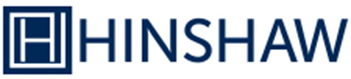 ARIAS•U.S. 2021 Spring Conference • www.arias-us.org
64
THANK YOU!
#ARIASUS • www.arias-us.org